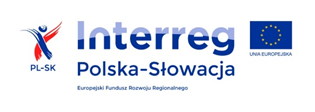 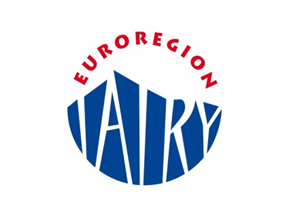 „Człowiek w kulturze i przyrodzie polsko-słowackiego Spisza „„Človek v kultúre a prírode poľsko- slovenského Spiša”
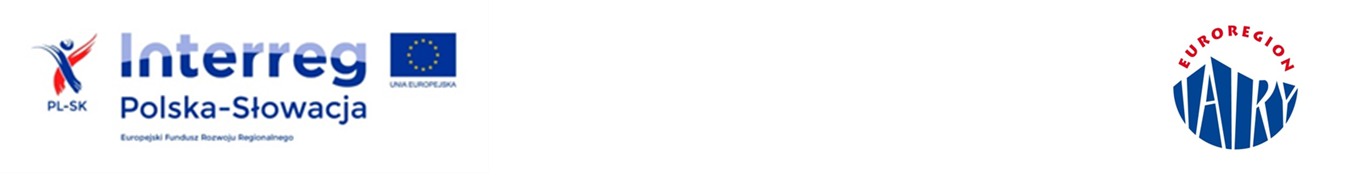 Mikroprojekt współfinansowany ze środków
Europejskiego Funduszu Rozwoju Regionalnego

Program Interreg V-A Polska - Słowacja 2014 - 2020
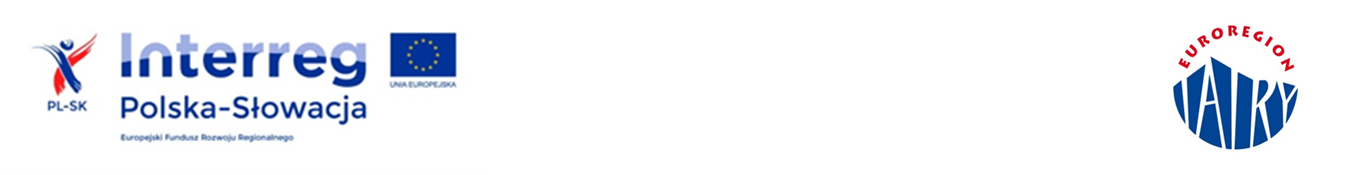 PODSUMOWANIE REALIZOWANYCH ZADAŃ NA DZIEŃ 25.08.2017r.
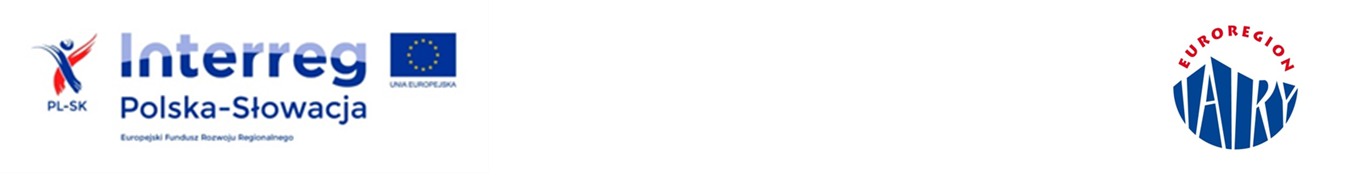 DZIAŁANIA PARTNERA WIODĄCEGO
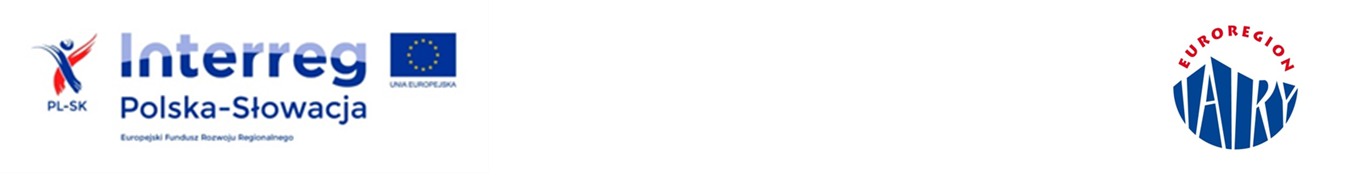 Dnia 1 czerwca zlecono wykonanie 
plakatu A3 (4 szt.), 
promującego przedmiotowe zadanie
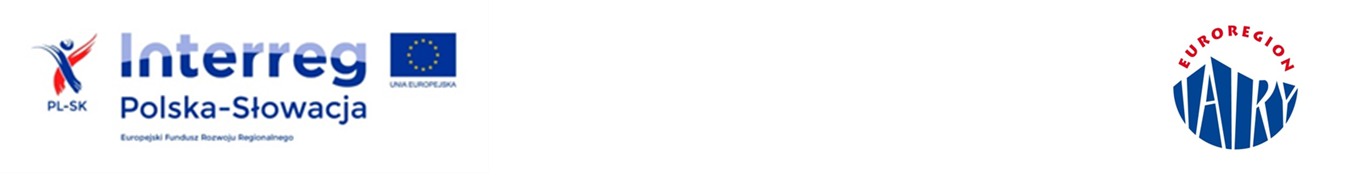 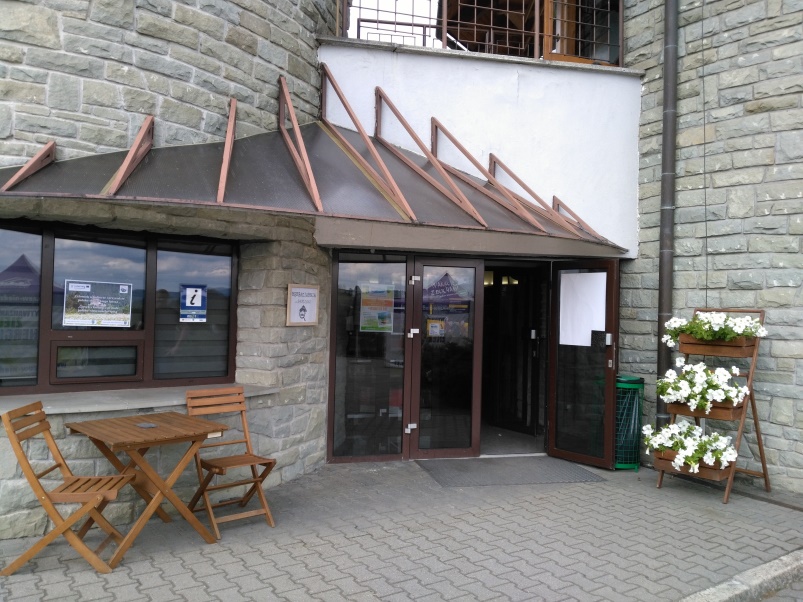 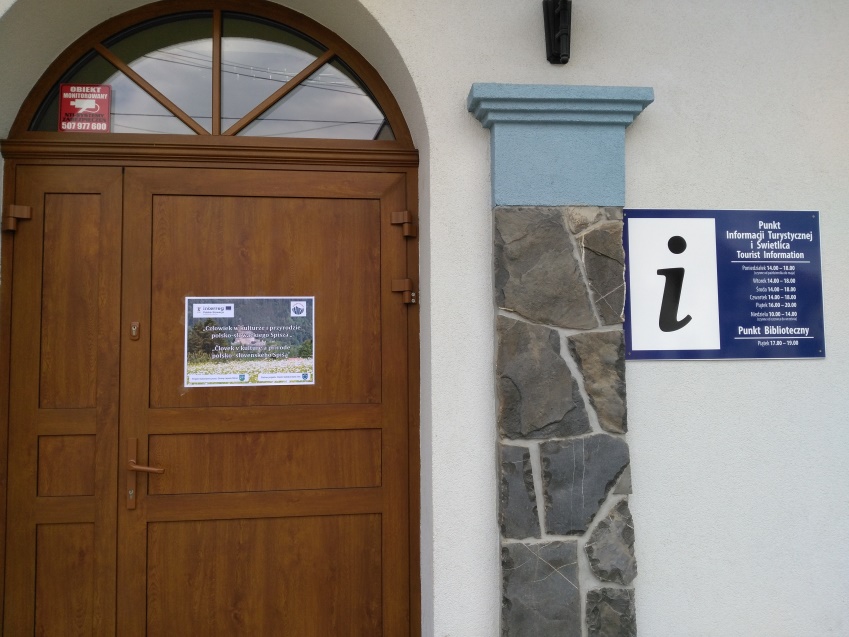 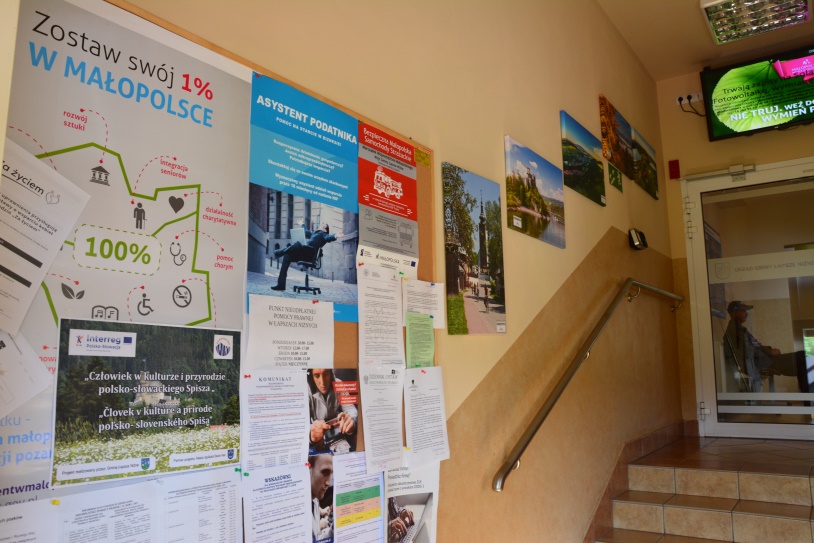 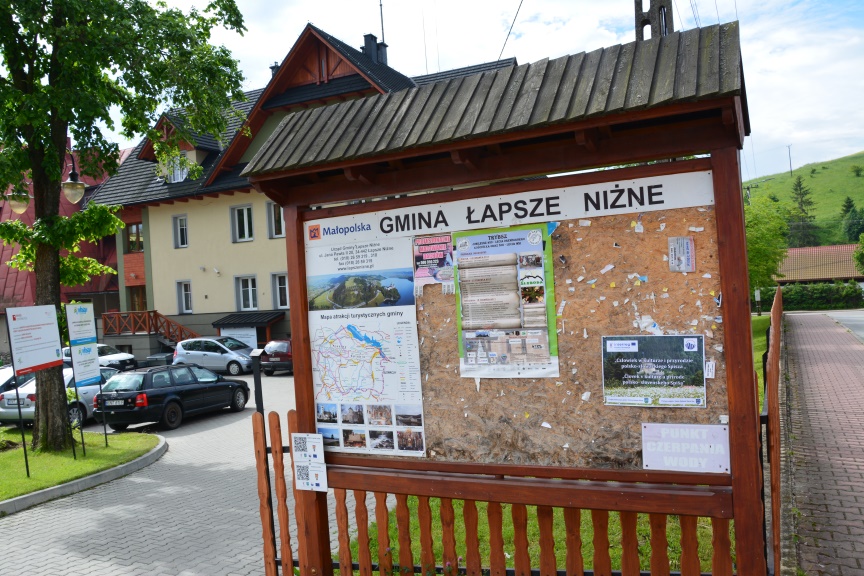 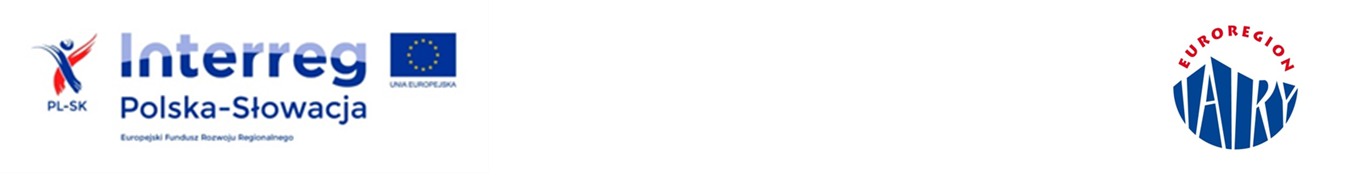 W dniu 12 czerwca odbyła się 
KONFERENCJA NA ROZPOCZĘCIE MIKROPROJEKTU.
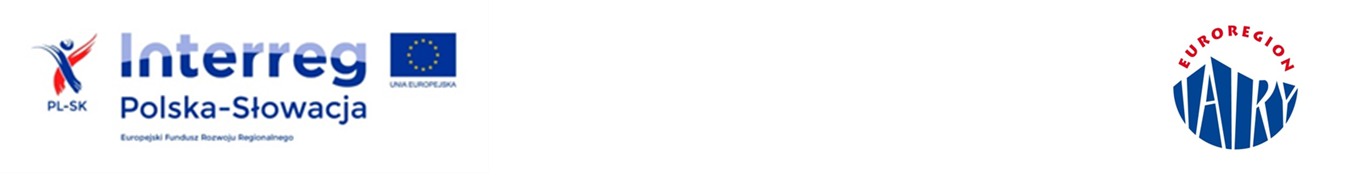 Podczas konferencji Partner Wiodący przedstawił w formie prezentacji, informacje 
o działaniach, które będą realizowane 
w ramach mikroprojektu.
Partner Projektu przedstawił również 
działania planowane do realizacji.

Prezentacja z konferencji dostępna na stronie UG Łapsze Niżne:
https://www.lapszenizne.pl/node/1960
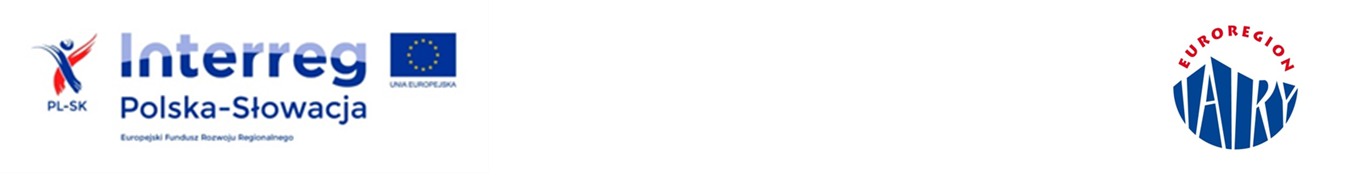 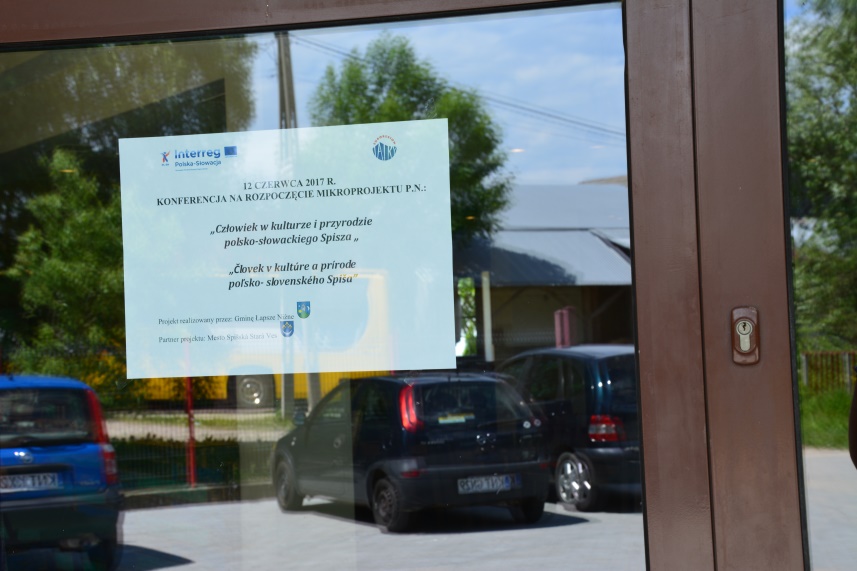 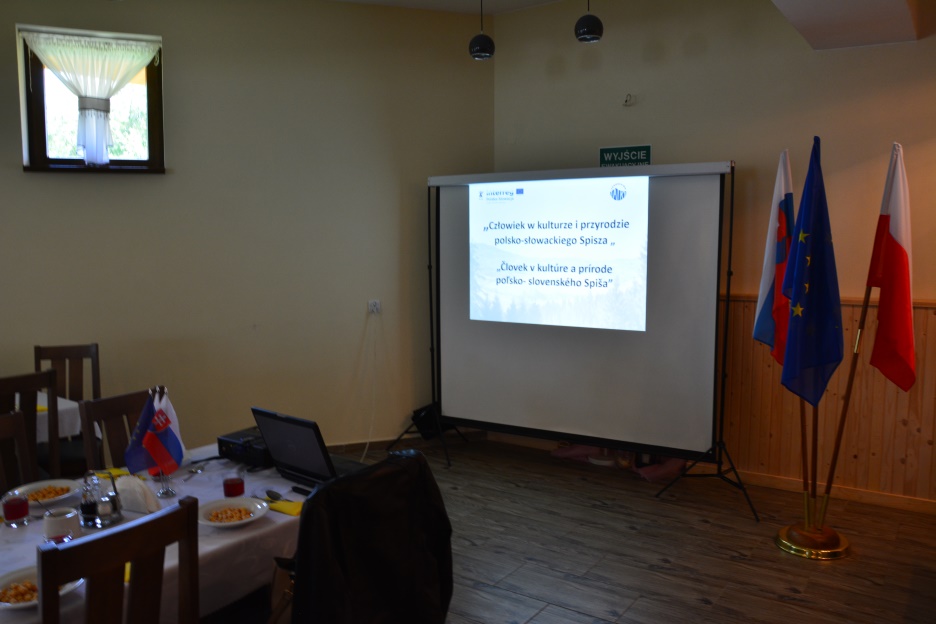 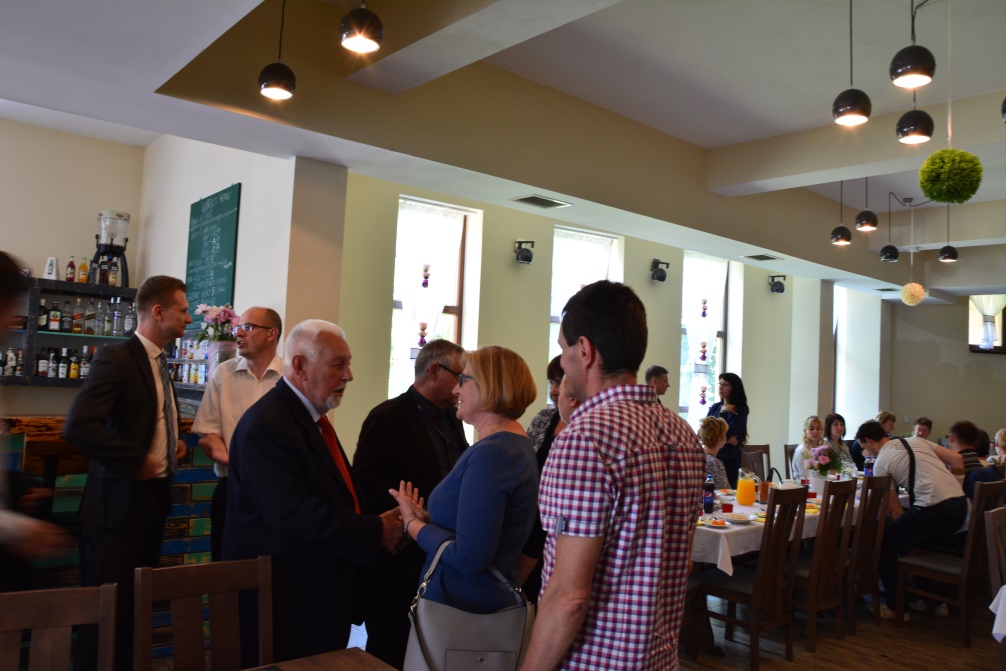 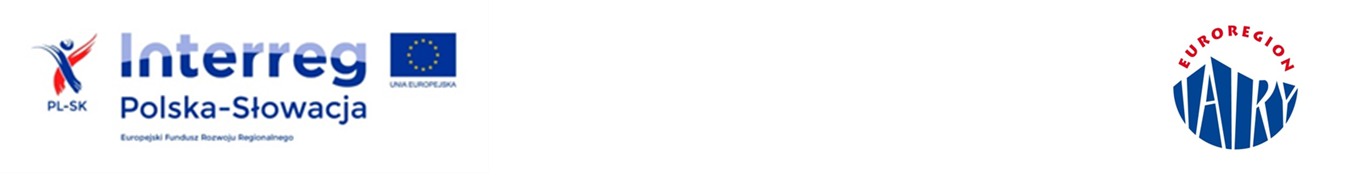 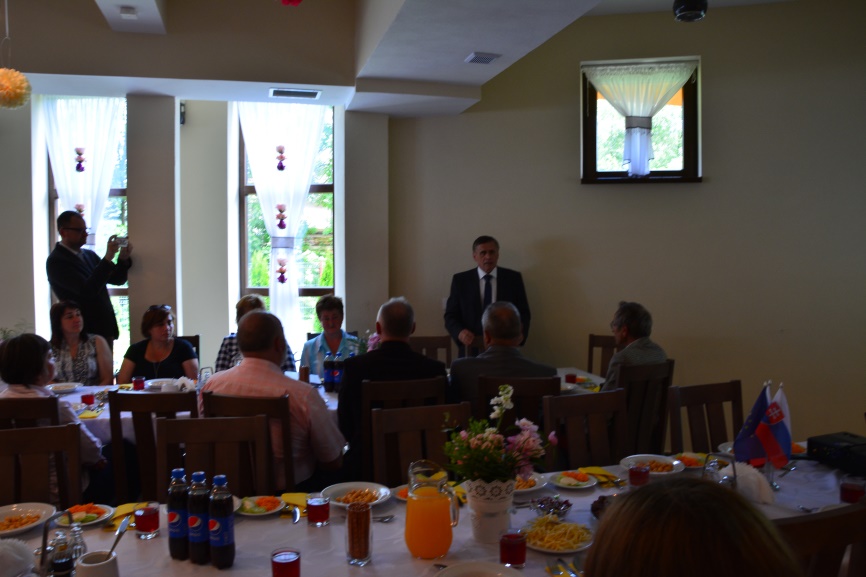 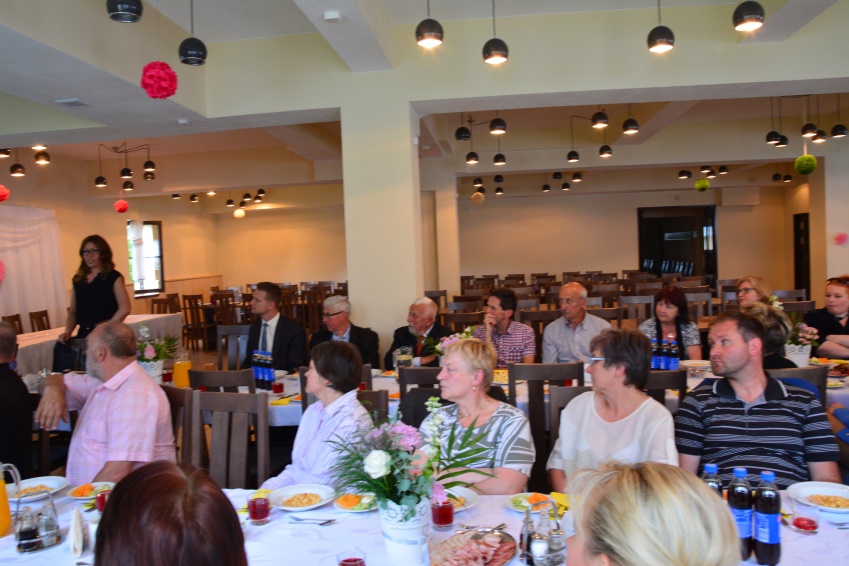 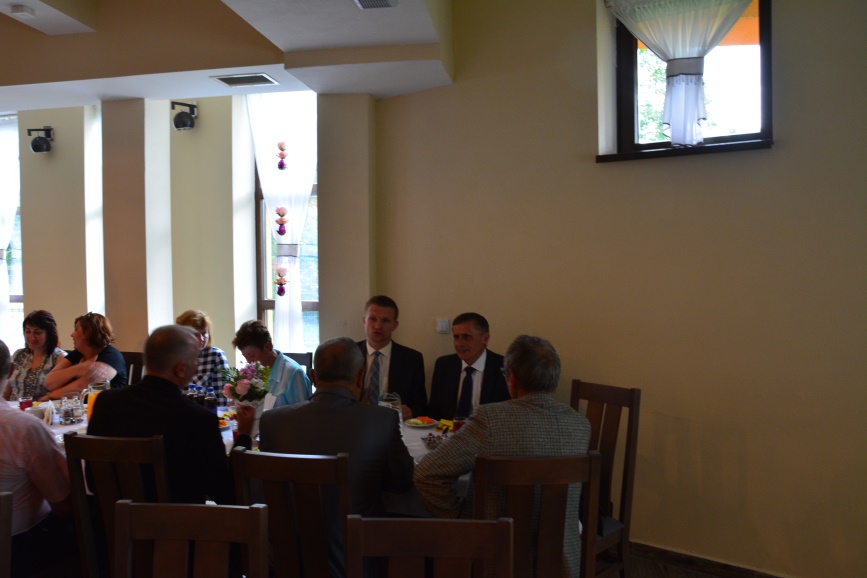 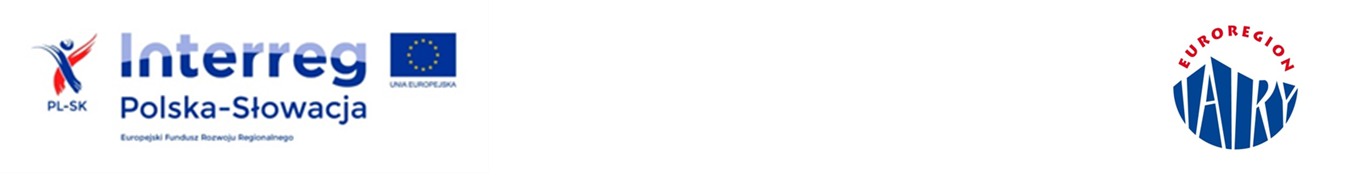 Dnia 19 czerwca, została podpisana umowa na pełnienie funkcji koordynatora projektu pn.: 
„Człowiek w kulturze i przyrodzie polsko-słowackiego Spisza”
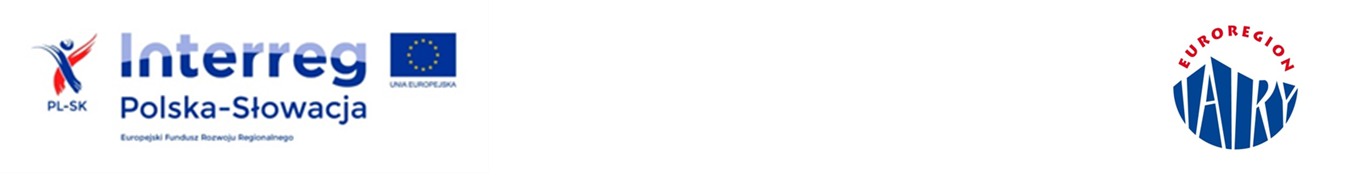 W dniu 12 lipca zlecono usługę 
opracowania merytorycznego i graficznego tablic informacyjnych i panoramicznych 
w ramach zaplanowanych działań 
w mikroprojekcie.
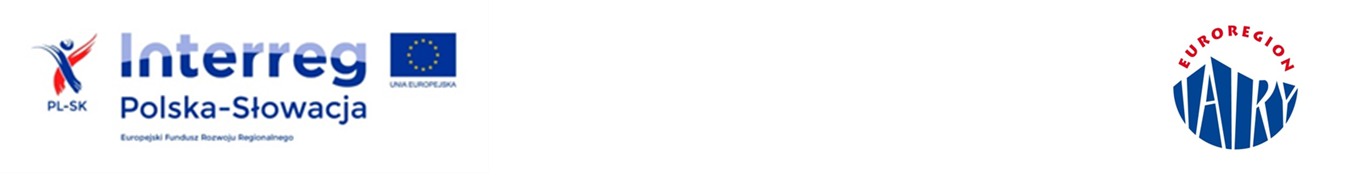 Dnia 27 lipca została podpisana umowa na Zamówienie pn.: 
Wykonanie parkingu – miejsca postojowego do 5 stanowisk w ramach mikroprojektu.

Zakres umowy został odebrany 23.08.2017r.
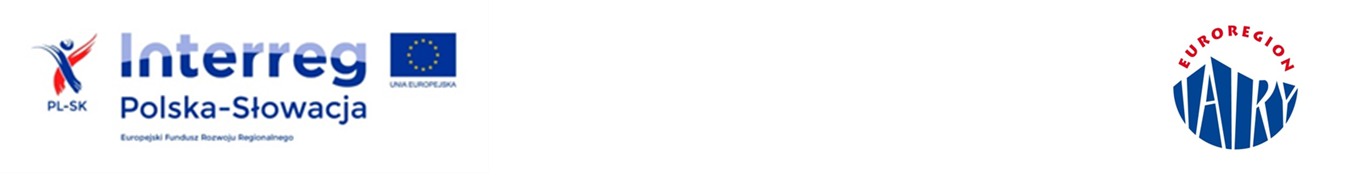 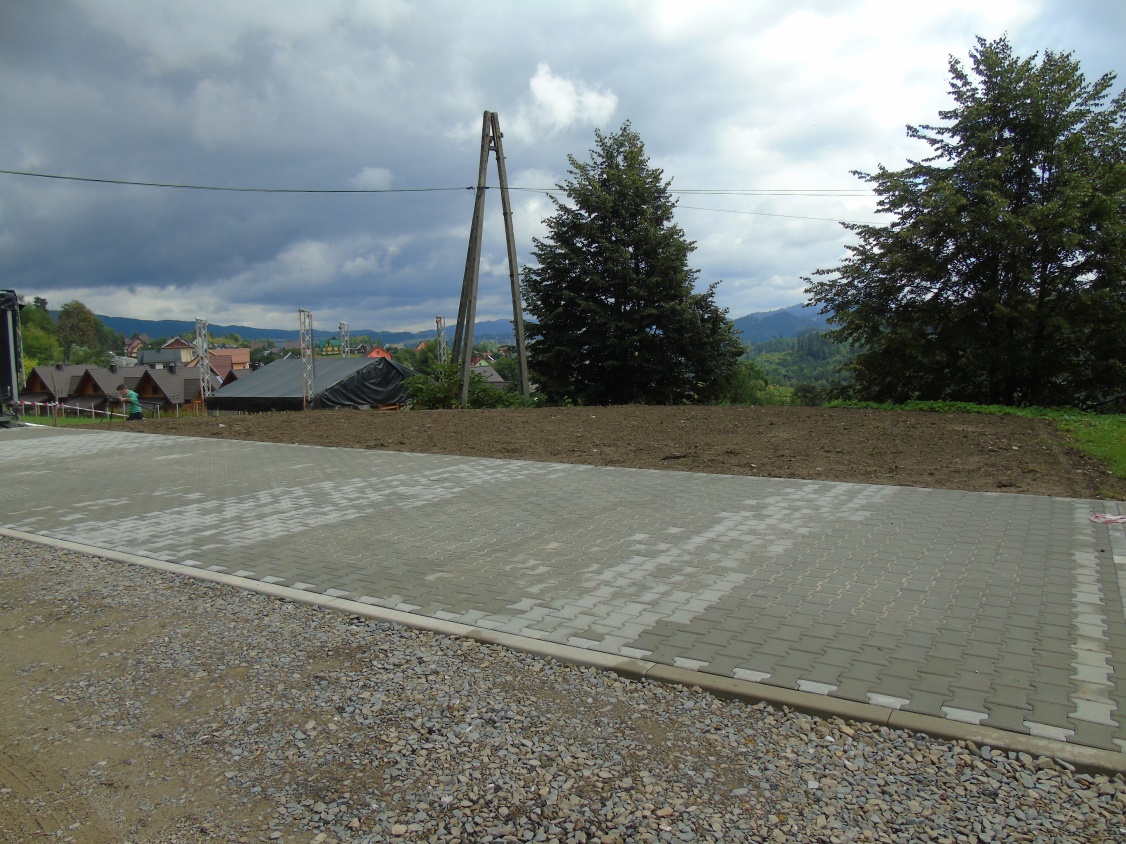 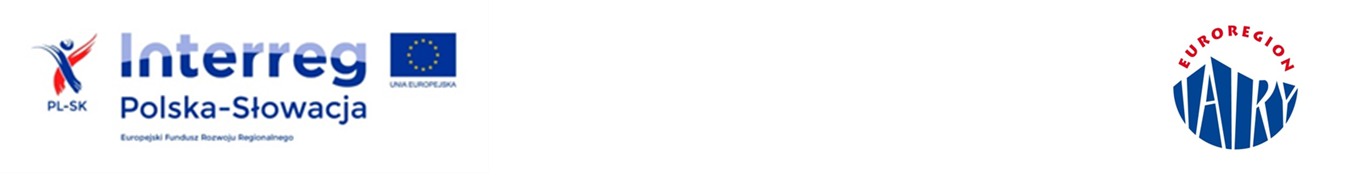 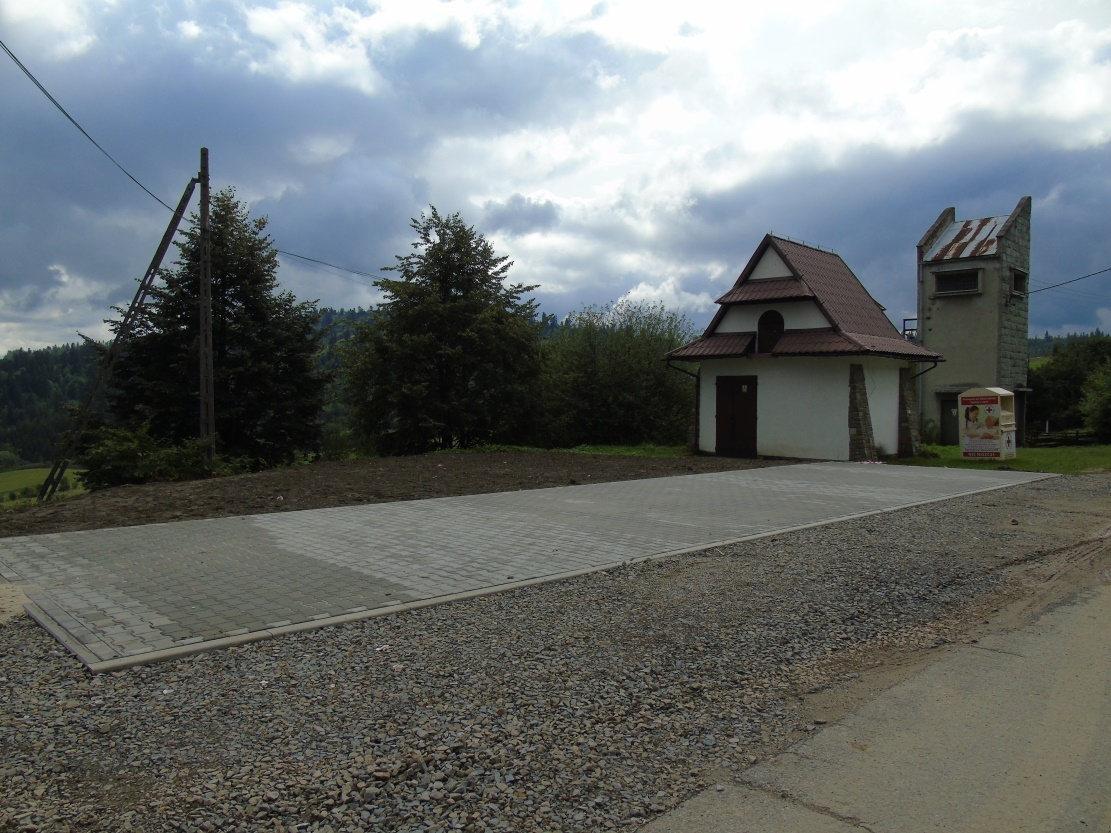 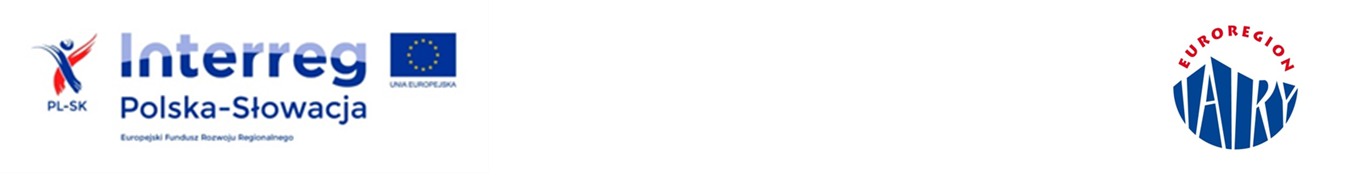 W dniu 2 sierpnia 2017 r. Gmina Łapsze Niżne, wszczęła postępowanie o udzielenie zamówienia publicznego w formie zapytania ofertowego pn.: „Budowa platformy widokowej oraz wykonanie i montaż obiektów małej architektury”, wyznaczając termin składania ofert do dnia 17 sierpnia 2017 do godz. 9:00.
Do upływu terminu składnia ofert nie wpłynęła żadna oferta i Zamawiający w myśl postanowień Zapytania ofertowego w tym samym dniu unieważnił postępowanie.
W dniu 4 sierpnia 2017 r. Zamawiający ponownie wszczął postępowanie o udzielenie zamówienia publicznego w formie zapytania ofertowego pn.: „Budowa platformy widokowej oraz wykonanie i montaż obiektów małej architektury – II postępowanie”, wyznaczając termin składania ofert 
do dnia 4 września 2017 do godz. 9:00.
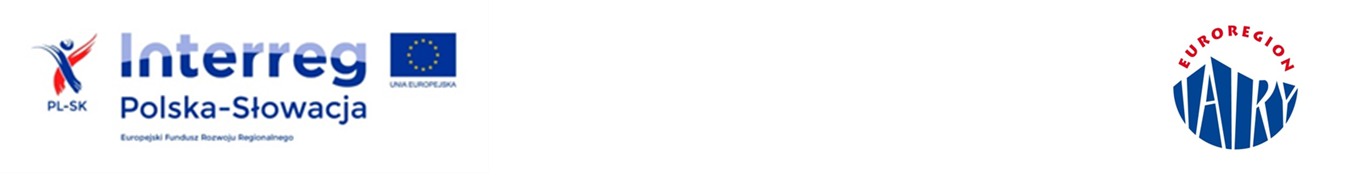 Dnia 25 sierpnia zlecono do realizacji Zamówienie pn.: 
„Dostawa panoramicznej lunety widokowej 
w ilości 2 sztuk” w ramach mikroprojektu.
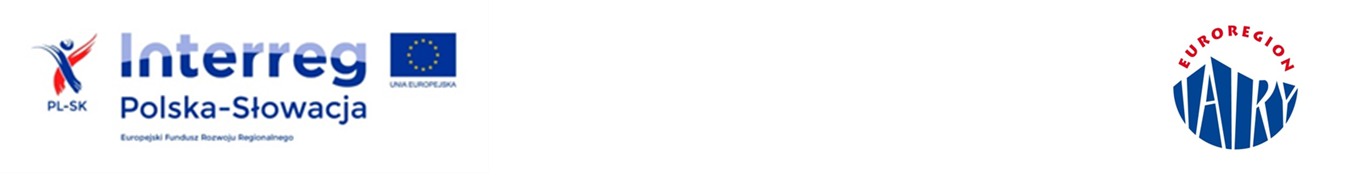 Dotychczasowa promocja mikroprojektu pn.:

„Człowiek w kulturze i przyrodzie polsko-słowackiego Spisza”
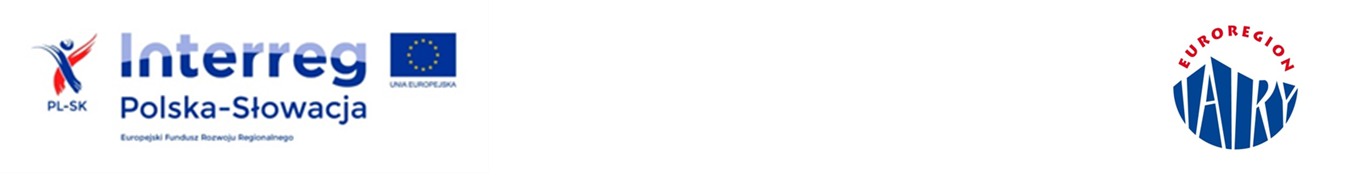 Informacje o projekcie dostępne na stronach:
https://www.lapszenizne.pl/node/1960

https://www.lapszenizne.pl/sites/default/files/r.dolata/2017/wie%C5%9B%C4%87i%20z%20dziedzin/Kwartalnik%202-2017.pdf

https://www.lapszenizne.pl/aktualnosci/podpisano-mikroprojekt-pn-czlowiek-w-kulturze-i-przyrodzie-polsko-slowackiego-spisza

http://www.pwt.euroregion-tatry.eu/aktualnosc/informacja-dot-realizacji-czesci-zadania-okreslonego-mikroprojektem-pn-quotczlowiek-w-przyrodzie-i-kulturze-polsko-slowackiego-spiszaquot

http://podhale24.pl/aktualnosci/artykul/50556/Podpisano_umowy_o_dofinansowanie_mikroprojektow.html
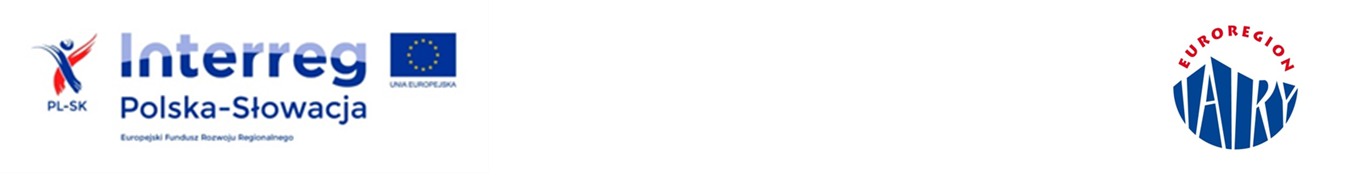 DZIAŁANIA PARTNERA WIODĄCEGO
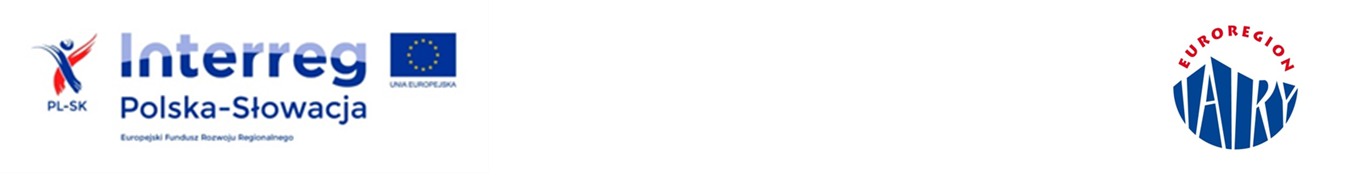 1. Udział w konferencji otwarcia
2. Opracowanie i realizacja zamówienia publicznego, celem wyboru wydawcy publikacji
3. Podpisanie umowy z wybranym oferentem
4. Spotkanie robocze z wydawcą publikacji
5. Spotkanie robocze z partnerem projektu, wykonawcą wydawcy, liderami zespołów folklorystycznych i grupami na temat koncepcji nowo przygotowanej publikacji
6. Przygotowywanie dokumentów do zamówienia publicznego na nośnik CD
7. Współpraca przy zbieraniu zdjęć do publikacji
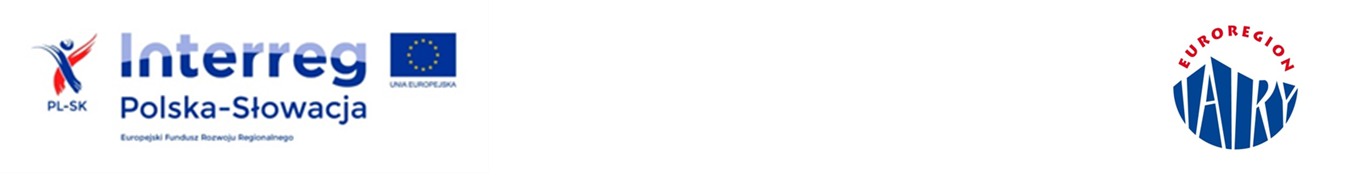 DZIĘKUJMY ZA UWAGĘ